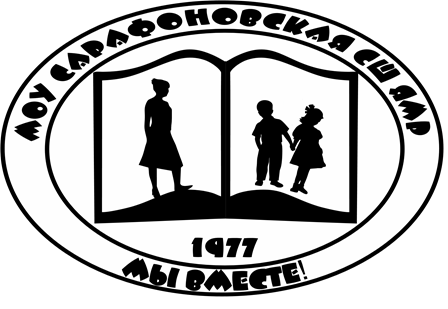 муниципальное общеобразовательное учреждение «Сарафоновская средняя школа»Ярославского муниципального района
Организация работы по уходу и присмотру за детьми в группе продленного дня (ГПД)
Воспитатель 
Светлана Германовна
Карсанова
2018 – 2019 учебный год
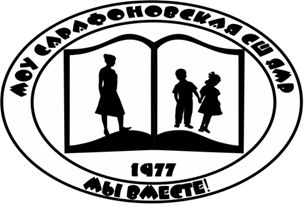 Документы, регламентирующие работу ГПД
ПОЛОЖЕНИЕ по предоставлению услуг по присмотру и уходу за детьми в группе продленного дня в 2018 – 2019 учебном году


-  ПЛАН работы по присмотру и уходу за детьми в группе продленного дня в 2018 – 2019 учебном году
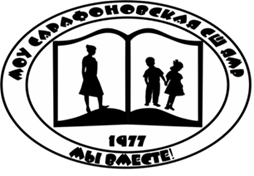 Режим работы ГПД
13.15 – обед

14.00 – прием детей

14.20 – 15.00 – прогулка, спортивный час

15.00 – 16.00 – самоподготовка, игры по интересам

16.00 – 17.00 – клубный час, прогулка
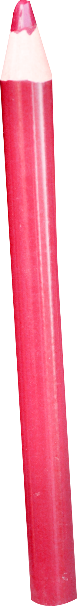 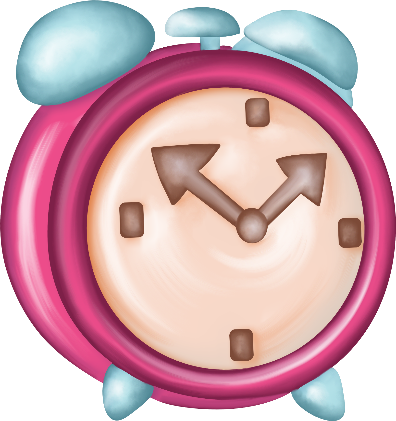 Воспитатель ГПД
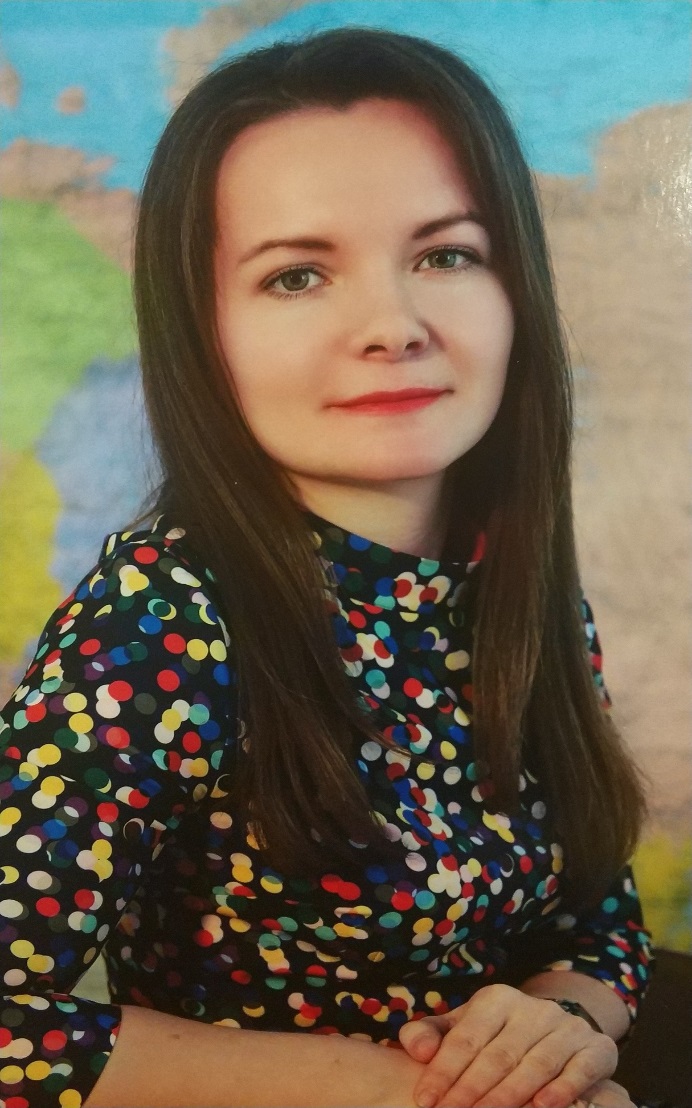 Светлана
Германовна
Карсанова
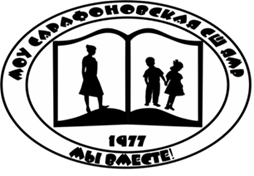 Контингент детей в ГПД
Количество детей – 15 


Из многодетных семей – 1

Из малоимущих – 1

Дети  ОВЗ   - 1
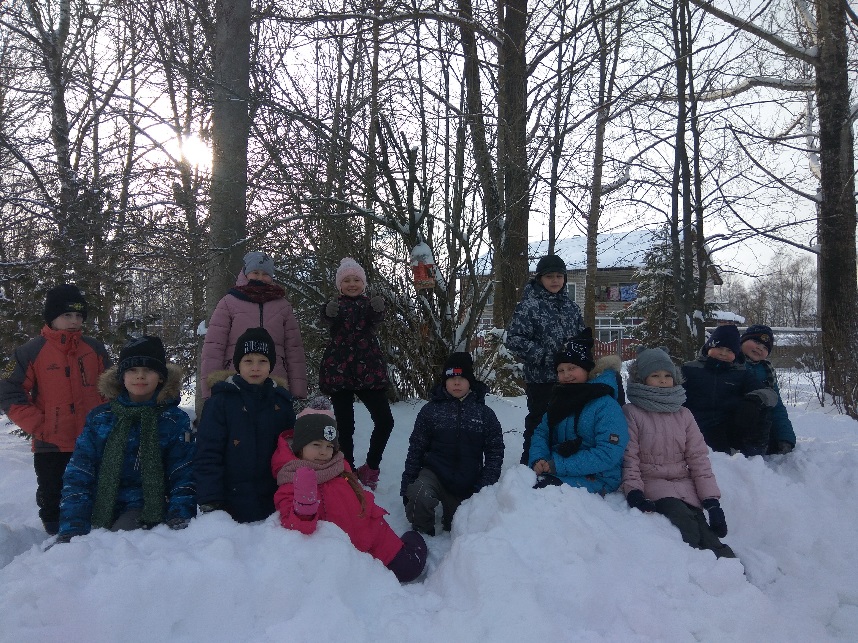 Организация питания в ГПД
За полную стоимость – 13 человек

Питаются бесплатно – 2 человека

Стоимость обеда – 50 рублей
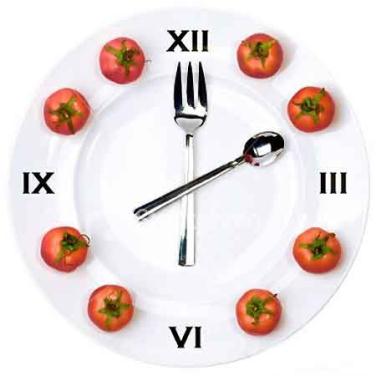 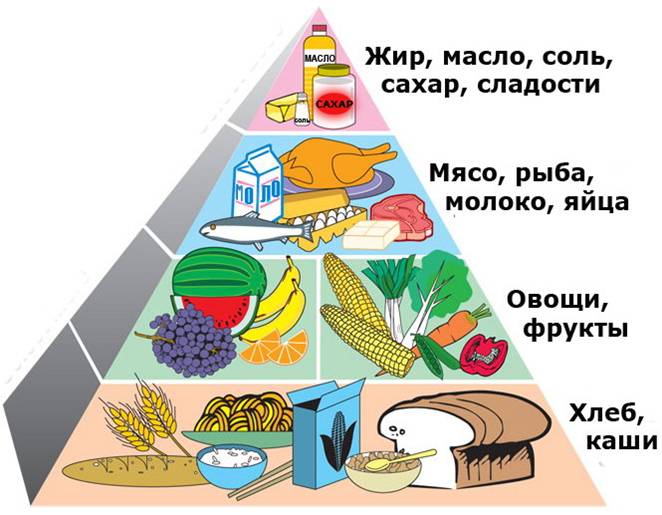